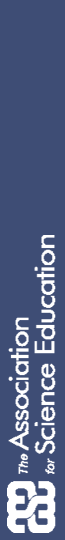 Introduction
Good Practical Science - Making it happen
Writing a policy
Supported by the Gatsby Charitable Foundation
[Speaker Notes: 10 minutes.  This presentation is designed to provide a background and introduction to the Gatsby funded ASE project supporting the development of effective policies in schools relating to practical work. It introduces the project, its aims, structure and intended outcomes.  Before commencing this session please ask schools to complete the data collection and self assessment sheet.
This presentation as it stands is likely to be deliverable in around 35 minutes.]
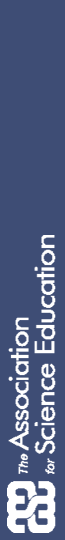 Your role
The intention of this project is to produce an effective way of supporting secondary schools in developing a policy relating to practical work in science.
Trial schools have several roles to play in supporting this:
Trying out resources and activities and commenting upon their effectiveness in terms of how well they support policy development.
Evaluating resources from the point of view of session leaders, i.e. whether they are fit for purpose in supporting school based CPD.
Commenting upon the suitability of resources to be used more widely, i.e. by schools other than those being part of the pilot.
[Speaker Notes: 3 minutes.  This slide explains what the role of a trial school is in this programme.  This will have been communicated to schools beforehand but use this opportunity to reinforce these and to deal with any questions.]
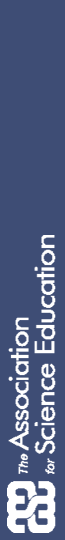 Influences on the teacher of practical science
[Speaker Notes: 3 minutes.  The purpose is to draw out that although schools tend to be very conscious of the exam board requirements, this isn’t the only influence.   Inputs from various agencies have influenced practice over the years. These various influences are worth considering as they are likely to have a bearing on how practical activities are planned, run and evaluated by various teachers.]
Components of the resources
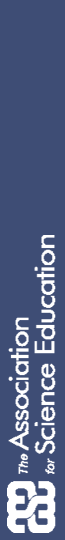 Designed to be:
Used flexibly
Led by school based staff
Instrumental in the development of an effective policy
[Speaker Notes: 3 minutes.  This slide is important as it explains the structure of the materials.  There are several points worth making:
The various components are listed; departments need to decide which of these to spend time on and which will be a better investment of their attention. There is no expectation that everybody uses everything.
Similarly, a subject team might want to approach the development of a policy in different ways.  These components shouldn’t preclude other considerations.
The order can be changed and shouldn’t be regarded as immutable.]
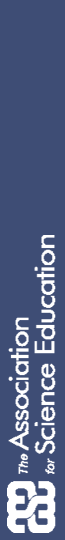 Key points about a policy
A policy is what actually guides and informs practice.  If what a department does in practice is informed by certain values and assumptions, then it is this that is the real policy. 
A policy should be developed from a variety of influences and constraints, such as:
Whole school policies
Health & safety regulations
Awarding body requirements
Values and attitudes of team members
Policies need to be revisited and refreshed:
To ensure they are still appropriate 
To ensure that team members, including new members, are familiar with them
[Speaker Notes: 3 minutes. What is crucially important is what happens in the classroom.  What schools undertaking this project are expected to do is to consider what their actual practice is and should be.  This doesn’t mean that the written policy is irrelevant; there should be a close relationship.  The policy should be the way that practice is established, clarified and reviewed.  Emphasise as well that the policy (and therefore practice) needs to be reconciled with a number of other factors.  Also explore the idea that there has to be a process for revisiting a policy and that establishing this has to be part of the development as well.]
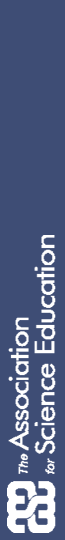 Purposes of practical science
To teach the principles of scientific enquiry.
To improve understanding of theory through practical experience.
To teach specific practical skills, such as measurement and observation, that may be useful in future study or employment.
To motivate and engage students.
To develop higher level skills and attributes such as communication, teamwork and perseverance.

Good Practical Science, Gatsby Foundation, 2017
[Speaker Notes: 3 minutes.  This draws attention to the five purposes of practical science as identified in the ‘Good Practical Science’ report.  Emphasise that this project is synchronised with these.  It is worthwhile pointing out that the materials tend to draw more strongly on the first three in explicit terms.  However it shouldn’t be assumed that the other two are deemed insignificant and schools are encouraged to develop policy and practice to support all five.]
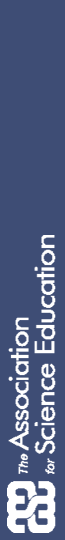 Resources
In addition to resources for different modules:
Various practical activities suitable for use at KS3.  There is no expectation that schools should do all of these or that they shouldn’t do anything other than these.  Neither are they offered as being exemplary.  They will be used as a set of examples to promote discussion in various activities.
A summary document based on the apparatus and techniques skills that underpin all GCSE science courses.
Various documents designed to ease the capture of your experiences and facilitate to production of case studies to support other schools.
[Speaker Notes: 3 minutes. The apparatus and techniques summary is our precis of the key components of the new GCSE specifications.  This project isn’t primarily intended as a way for schools to maximise the marks their students get on exam questions assessing practical skills.  However, schools participating in this project and developing more effective policies in relation to practical work will be strengthening their practice in the longer term and this should lead to a range of benefits in relation to student outcomes in a range of areas.]
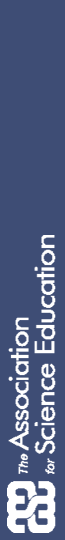 References
Good Practical Science, Gatsby Foundation, 2017
Getting practical - a framework for practical science in schools, ASE and partner organisations 
Practical Work in Science, SCORE 
National Strategies materials on How Science Works 
Assessing Pupils’ Progress (APP) in Science, QCA 
Nuffield Foundation practical science websites:
Practical Biology
Practical Chemistry
Practical Physics
[Speaker Notes: 2 minutes

This slide has hyperlinks to a number of the resources referenced in the project; it is provided less for exploring at this point and more for follow up by individual team members if appropriate.]